ANKARA ÜNİVERSİTESİSAĞLIK BİLİMLERİ FAKÜLTESİÇOCUK GELİŞİMİ BÖLÜMÜ
Dersin adı: Sağlık  Sosyolojisi
Öğretim Elemanı: Satı GÜL KAPISIZ
Konu: Yoksulluk ve Sağlık
YOKSULLUK VE SAĞLIK
2
Yoksulluk, günlük temel ihtiyaçların tamamını veya büyük bir kısmını karşılayacak yeterli gelire sahip olmama durumu olarak tanımlanmaktadır. 
Güvenli içme suyuna ulaşamama, dışlanma, güvenli ve temiz konutlarda yaşayamama, eğitimsizlik, yetersiz sanitasyon, toplu yerde yaşama, sağlık hizmetleri ve ulaşım gibi kamu hizmetlerinden yararlanamama ve güvencesiz istihdam, kişilerin beden, ruh ve sosyal sağlığını bozmaktadır.
Yoksulluk, genellikle bir bireyin veya hane halkının toplam gelirinin veya tüketiminin belirli bir seviyenin altına düştüğü bir durum olarak tanımlanmaktadır. 
Yoksulluk, sadece maddi malların ve fırsatların eksikliği değildir. Geniş bir bakış açısıyla yoksulluk, ekonomik yoksunluğun yanında, siyasi ve sosyal katılım, eğitim, sağlık, insan hakları gibi insan hayatının tüm boyutlarını kapsayan bir olgudur.
Yoksulluk; çoğunlukla ev halkı ve toplumla ilgili bir özelliktir ve hane halkı için eğitim olanaklarına, bilgiye ve kaynaklara erişimi kısıtlayan bir etki yapmaktadır. 
Yoksul insanlar, bulaşıcı hastalıklara hassasiyeti artıran birçok riskle karşı karşıyadır ve kültürel faktörlerden ve katı dinî inançlardan fazlasıyla etkilenmekledir. 
Kadınlar ve çocuklar yoksulluğun temel kurbanlarıdır. Cinsiyet eşitsizliği göz önüne alındığında kadınlar, sağlık ve beslenme açısından en fazla risk altındaki grubu oluşturmaktadır. 
Yetersiz su ve sanitasyon, küresel ısınma, aşırı hava olayları veya mesleki riskler düşük gelirli ülkelerde yaşayanları ve yoksulları daha fazla etkilemekledir.
3
Sağlık ilk kez 1947 yılında Dünya Sağlık Örgütü (DSÖ) anayasasında “temel insan hakkı olarak”, 1948 yılında ise İnsan Hakları Evrensel Bildirgesi’nde "tıbbi bakım alma hakkı" olarak ele alınmıştır.
 Temel insan hakkı olarak sağlık; ırk, din, dil, politik inanç, ekonomik ve sosyal durum ayırımı gözetilmeksizin doğuştan kazanılan bir haktır. 
Yoksul bireylerin sağlık hizmetlerine ulaşımlarının kolaylaştırılması, mutlak yoksulluğun yaygın olduğu bilinen ya da göreli yoksulluğunun yoğunlaştığı popülasyonlar, bölgeler veya ülkeler arasında sağlık ve sağlık hizmetlerinin iyileştirilmesine özel önem vermekten geçmektedir.
4
5
Birleşmiş Milletler Binyıl Kalkınma Hedefleri 2015 Raporu'na göre; küresel çapta yoksullukla mücadele konusundaki büyük ilerlemeye rağmen, yaklaşık 800 milyon insan hâlâ aşırı yoksulluk içinde hayatını sürdürmekte ve açlık yaşamaktadır.
 Beş yaşın altındaki 160 milyondan fazla çocuğun yetersiz beslenmesi nedeniyle büyüme gelişme geriliği yaşanmaktadır. Küresel olarak çalışanların neredeyse yarısı hâlâ uygun olmayan koşullarda çalışmakta ve insana yakışır işlerle ilgili faydalardan nadiren yararlanmaktadır.
 Beşinci doğum günlerini kutlamadan önce her gün yaklaşık 16.000 çocuk, çoğu önlenebilir sebeplerden dolayı yaşamını yitirmektedir. Gelişmekte olan bölgelerde anne ölüm oranı, gelişmiş bölgelere göre 14 kat daha yüksektir. 
Gelişmekte olan bölgelerde HIV ile yaşayan 31,5 milyon insanın yalnızca yüzde 36'sı 2013’te ART (Antiretroviral Therapy) almıştır. 2015'te, üç kişiden biri (2,4 milyar) iyileştirilmemiş sanitasyon koşullarında yaşamaktadır ve 946 milyon insan açık tuvaletleri kullanmaktadır. Bugün, 880 milyondan fazla insanın gelişmekte olan dünyanın kentlerinde gecekondu şartlarında yaşadığı tahmin edilmektedir (United Nations, 2015a).
1.2. Türkiye’de Yoksulluk
6
Yıllar itibarıyla kent ve kırda yoksulluk oranının oransal olarak birbirine yakın seyrettiği ve 2008 yılı dışında kırsal kesimde yoksulluk oranının kentsel alana göre daha fazla olduğu görülmektedir. 
Türkiye'de yoksulluk olgusu ve hane refahının incelendiği bir araştırmada ise yoksulluğun medeni durum dışında, katılımcıların yaşı, eğitim düzeyleri, eşlerinin eğitim düzeyleri, sağlık güvencesi, eş eğitim düzeyi, yaşanan bölge ve yerleşim yeri ile istatistiksel olarak anlamlı şekilde ilişkili olduğu belirlenmiştir. 
Araştırma sonuçlarına göre Türkiye'de en düşük refah düzeyinde yaşayanlarda ilk sırayı 15-19 yaş grubundaki kadınlar almış ve en düşük refah düzeyinde olan kadınların çoğunluğunun eğitimi olmayan/ ilkokul bitirmemiş kadınlardan oluştuğu belirtilmiştir.
2. YOKSULLUK VE SAĞLIK İLİŞKİSİ
7
Yoksulluk sağlıksızlığın ve hastalıkların en önde gelen nedenleri arasında yer almaktadır. Toplumda gelir dağılımı ve sosyoekonomik eşitsizlikler nedeniyle gelişen yoksulluk, başta beslenme yetersizliği ve uygun olmayan barınma koşulları olmak üzere pek çok yönüyle kişilerin sağlık statüsünü olumsuz etkilemektedir.
8
Bir ülkenin kişi başına düşen ortalama geliri ne kadar yüksekse, o toplumda yaşayan insanların hayatı o kadar uzun ve sağlıklıdır.
Gelişmiş toplumlarda doğumda beklenen yaşam süresi, kişi başına düşen gelirden çok, gelir dağılımındaki adalete bağlıdır ve adaletli gelir dağılımı olan ülkelerde sağlık statüsü daha hızlı yükselmektedir. 
Örneğin 1970’lerde İngiltere ve Japonya'da gelir dağılımı ve doğumda beklenen yaşam süresi benzer değerlerdeyken, şimdilerde bu fark açılmıştır. Japonya; son zamanlarda, tüm dünyada doğumda beklenen yaşam süresi en yüksek olan (84.1) ülkedir ve siyasal ve sosyal eşitliğe inanan bir gelir dağılımı anlayışına ve politikasına sahiptir.
9
İyi sağlık düzeyi, bir yandan istihdam olanaklarını ve üretkenliği ve bunlarla birlikte ömür boyu kaynakları artırabilir. 
Diğer yandan maddi kaynaklar; tıbbi tedavi, bakım ve sağlıklı bir yaşam tarzı gibi sağlık kaynaklarına daha fazla yatırım yapılmasını sağlarken, diğer bir yaklaşım olan insan sermayesi yaklaşımıyla eğitim, bireyin iyi sağlığı üretme, verimliliğini artırma yoluyla iyi sağlığa katkıda bulunur.
10
Yoksulluk								Sağlık
Tablo 1:Farklı Bakış Açıları ile Yoksulluk ve Sağlık İlişkisi
1. Geleneksel Epidemiyolojik Analizler 
Düşük gelir, kötü beslenme 
Sağlıksız yaşam ortamı 
Bilgi ve farkındalık eksikliği
Etkili sağlık hizmetlerinin düşük kullanımı
11
Kötü sağlık durumu
2. Son Yoksulluk Analizleri 
Yoksulluk içinde yaşayan hane halkı
Kötü sağlık nedeniyle oluşan gelir kaybı ve yüksek sağlık harcamaları
3. Modern Kalkınma Paradigmaları
İnsan sermayesi kapasitesinin yüksek 
    gelir oluşturulması yoluyla geliştirilmesi
Nüfusun sağlık statüsünün 
geliştirilmesi
Kaynak: WHO, (2004).
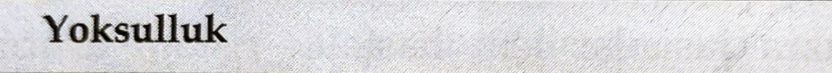 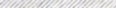 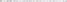 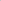 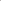 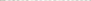 Çalışmalara göre yoksulluk ve düşük sosyoekonomik durum, daha düşük sağlık seviyeleri ile ilişkilidir. Yoksulluk özellikle sağlıklı yaşam beklentisi eşitsizliklerine yol açmaktadır. Örneğin, erken ölüm ve morbidite oranları; eğitim düzeyi, meslek durumu veya gelir düzeyi düşük olan kişilerde daha yüksektir. 
Bangladeş'te 45-90 yaş arası erkeklerle gerçekleştirilen bir araştırmada yetişkin mortalite oranlarının eğitim seviyesine göre değiştiği ve eğitim seviyesi düştükçe yetişkin mortalite oranlarının yükseldiği belirlenmiştir.
Endonezya, Brezilya, Kenya ve Hindistan'da her bin canlı doğum için beş yaş altı ölüm oranlarının karşılaştırıldığı bir araştırmada ise; hane halklarının sosyoekonomik düzeyi yükseldikçe beş yaş altı çocuk ölüm oranlarının azaldığı belirlenmiştir.
12
Yoksullukla beraber; sıklıkla kötü beslenme, aşırı kalabalık, nemli ve uygun ısıtması olmayan ev ortamları, artmış enfeksiyon riski ve uygun hijyen koşullarının sağlanamaması durumları ortaya çıkmaktadır. 
Uygunsuz ev ortamları ise; hırıltılı solunum, nefes darlığı ve solunum sistemi hastalıklarıyla ilişkili olan, nemli soğuk ve küf içerebilen ortamlardır. 
Kötü ev koşulları aynı zamanda yangın ve kaza risklerini beraberinde getirebilir; aşırı kalabalık ev halkı ise, yalnızca enfeksiyon riskini artırmakla kalmaz, aynı zamanda yüksek ses seviyeleri ve gizliliğin kalmaması gibi etkenler aracılığıyla ruh sağlığına da zarar verebilir.
Araştırmalar, yoksulların kronik hastalıklara erken yakalandığını, erken öldüğünü ve nispeten kısa süreli ömürlerinde sağlıksız geçen zamanın uzun olduğunu göstermektedir.
Beslenme ise sağlığı belirleyen temel değişkenlerden birisi olarak yoksulluktan doğrudan etkilenir. Bireylerin besin gereksinimi kişinin yaşına, cinsiyetine, fiziksel aktivite durumuna ve hastalık durumuna göre değişkendir. Oysa tüm dünyada besin ihtiyacını belirleyen faktör sosyoekonomik eşitsizliktir.
13
Yoksulluk sadece insanlar için hastalık riskini artırmamakta, maddi yükü nedeniyle sağlık hizmeti kullanımını da sınırlamaktadır. 
Yoksulluğun yaşandığı toplumlarda, sağlık hizmeti imkânları var olsa bile, sağlık hizmetlerine erişememek önemli bir sorun olarak ortaya çıkmaktadır. 
Yoksul insanlar sağlık hizmeti ücretlerini veya hizmetle ilgili "dolaylı maliyetleri” karşılamak için borç almak, maddi duran varlıkların satılması (imtiyazlı finansman) ve/ veya borçları karşılığında varlıklarının elinden alınması zorunluluğu ile karşı karşıya kalabilirler.
Yoksulluk sağlık hizmetlerine erişimde eşitsizliklere yol açabilir. Örneğin hastaların sağlık hizmetlerine geç erişimi nedeniyle oluşacak ağır komplikasyonların görülmesi ve hastalık şiddetinin daha da artması gibi durumlar ortaya çıkaracağından hem sağlık hizmetleri kapasitesini hem de maliyetleri etkiler. Aynı zamanda ücretsiz sağlık hizmetlerinin olmaması veya düşük ücretli sağlık hizmetlerine ilişkin yapılacak ödemeler de yoksul nüfusu daha da yoksullaştırır.
14
Yoksul insanların sağlık harcamaları önemlidir. Herhangi bir sağlık sigortası bulunmayan ve sosyal korunma altında olmayan yoksul hanelerin sağlık harcamaları genellikle katastrofik sağlık harcaması niteliğinde olmaktadır. 
Kişiler, cepten yaptıkları sağlık harcamaları nedeni ile sosyal varlığını sürdürmek için gerekli zorunlu harcamalarını (gıda, barınma, çocuklarının eğitimi gibi) kısmak zorunda kalıyorlarsa, bu tür harcamaların katastrofik nitelik taşıdığı ve hane halklarını yoksulluğa sürüklediği söylenebilir. 
Tedavisi ertelenemez önemli bir hastalık söz konusu olduğunda veya uzun süreli ve yüksek maliyetli bir tedavi kaçınılmaz hâle geldiğinde, hane halkları normal koşullarda tüketim sepetleri içinde yer almayan bu tedavi sürecini satın almak durumunda olacaklardır.
15
Yoksulluk, daha kötü yaşam alanlarında yaşamayı da beraberinde getirmektedir. 
Sosyal belirleyiciler, çevresel risklere maruz kalmayı ve bunların kişiler üzerinde oluşturduğu etkileri artırmakta ve bu da hastalık oluşumuna katkıda bulunmaktadır. 
Su kirliliği, sanitasyon eksikliği ve temiz olmayan yakıt kullanımı yoksulluk ile birlikte artma eğilimindedir. Bu faktörler ayrıca enfeksiyon hastalıkları için de en büyük risk faktörleridir.
16
Yoksulluk ve gelir eşitsizlikleri sağlık davranışlarını etkiler. Araştırmalar, sosyoekonomik durumu düşük ve yoksul gruplarda; sağlıksız beslenme, sigara kullanımı ve fiziksel hareketsizlik gibi sağlıksız davranışların daha yaygın gözlemlendiği ve özellikle yoksulluğun tütün tüketimi ve fiziksel aktivite ile ilgili sağlıksız davranışlarla ilişkili olduğunu göstermektedir.
17
Yoksulluk, sağlıksızlığın altında yatan yaygın bir risk faktörüdür. Yoksulluk özellikle fiziksel ve mental sağlık sorunlarının yanı sıra yaşam doyumu ve mutluluk sonuçlarıyla da ilişkilidir. 
Özellikle yoksulluk ile intihar oranlarının ilişkili olduğu ve sosyoekonomik yoksunluk durumunun psikiyatrik morbidite ve intiharın belirleyicisi olduğu belirlenmiştir. Yoksulluk içinde yaşayan genç insanlardaki intihar oranlarının varlıklı bölgede yaşayanlara göre iki kat fazla olduğunu ortaya koymuştur.
18
2.1.Yoksulluk ve Çocuk Sağlığı
19
Tüm dünyada 35 ülkede çocukların yarısı yoksul kategorisindedir. Ayrıca çok boyutlu yoksul bireylerin yarısı ise çocuktur. Dünya çapında her yıl 9 milyondan fazla çocuk, çoğu zaman mevcut ucuz tıbbi müdahalelerle önlenebilecek veya tedavi edilebilecek hastalıklardan ölmektedir. 
Çocukluk, insan yaşam döngüsündeki en savunmasız dönemlerden biridir. Araştırma sonuçları, tüm dünyada, yoksul hanelerin zengin hanelere göre çok daha yüksek bebek ve çocuk ölüm oranlarına sahip olduğunu göstermektedir.
KAYNAKLAR

1.Cirhinlioğlu, Z. (2015). Sağlık Sosyolojisi.5. Baskı, Ankara: Nobel Yayın Dağıtım.
2.Sosyolojik Boyutlarıyla Sağlık. (Ed. Özlem Özer, Fatih Şantaş). Nobel Akademik Yayıncılık, 2019
3.Sağlık Sosyolojisine Güncel Yaklaşımlar. (Ed. Nurşen Adak). Nobel Akademik Yayıncılık, 2016
20